Сім`я, шлюб, нетрадиційні і альтернативні сім`ї
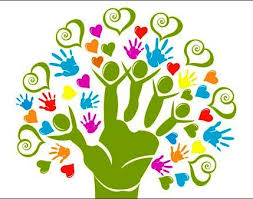 підготувала студентка факультета СПП
магістр 2к 
Стюарт Надія
ШЛЮБ ТА СІМ`Я
Шлюб- це (од. пол.slub -обітниця) - історично зумовлена, санкціонована й регульована суспільством форма людських взаємин, яка визначає їхні взаємні права та обов`язки щодо дітей.
Шлюб тісно пов`язаний з сім`єю
Сім'я - відношення між подружжям, батьками і дітьми. Члени цієї конкретно-історичної системи пов'язані родинними відносинами, спільністю побуту, взаємною моральною відповідальністю, житлом, спільне проживання. Економічну основу сім'ї становить власність, спільне майно, включаючи житло, будинок, дохід, кооперацію домашньої праці, організацію побуту і споживання.
ФОРМИ ШЛЮБУ
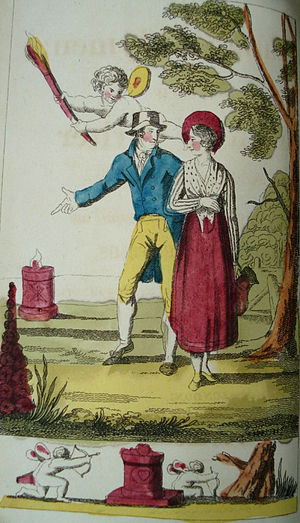 Моногамія — одношлюбність, форма шлюбу і сім'ї, в якій людина має тільки одного партнера під час свого життя або в будь-який момент часу (послідовна моногамія).


Шлюбна (або сімейна) моногамія належить до шлюбних союзів, що складаються тільки з двох людей. Шлюбна моногамія може бути підрозділена на:
шлюб один раз в житті
шлюб тільки з однією людиною одночасно (послідовна моногамія).
Полігамія (від. грец. «пολύς» — численний і «γάμος» — шлюб) – санкціонована суспільством можливість чоловіка або жінки мати декілька шлюбних партнерів/-ок одночасно.
груповий шлюб
поліаморія –  форма шлюбу, за якої декілька жінок і чоловіків одночасно знаходяться у шлюбних стосунках і ведуть спільне господарство.
полігінія - санкціонована суспільством можливість чоловіка мати декілька шлюбних партнерок (дружин) одночасно (багатоженство)
поліандрія (від давн.-грец. «πολυ» — багато і «ἀνδρός» — чоловік)- санкціонована суспільством можливість жінки мати декілька шлюбних партнерів (чоловіків) одночасно.
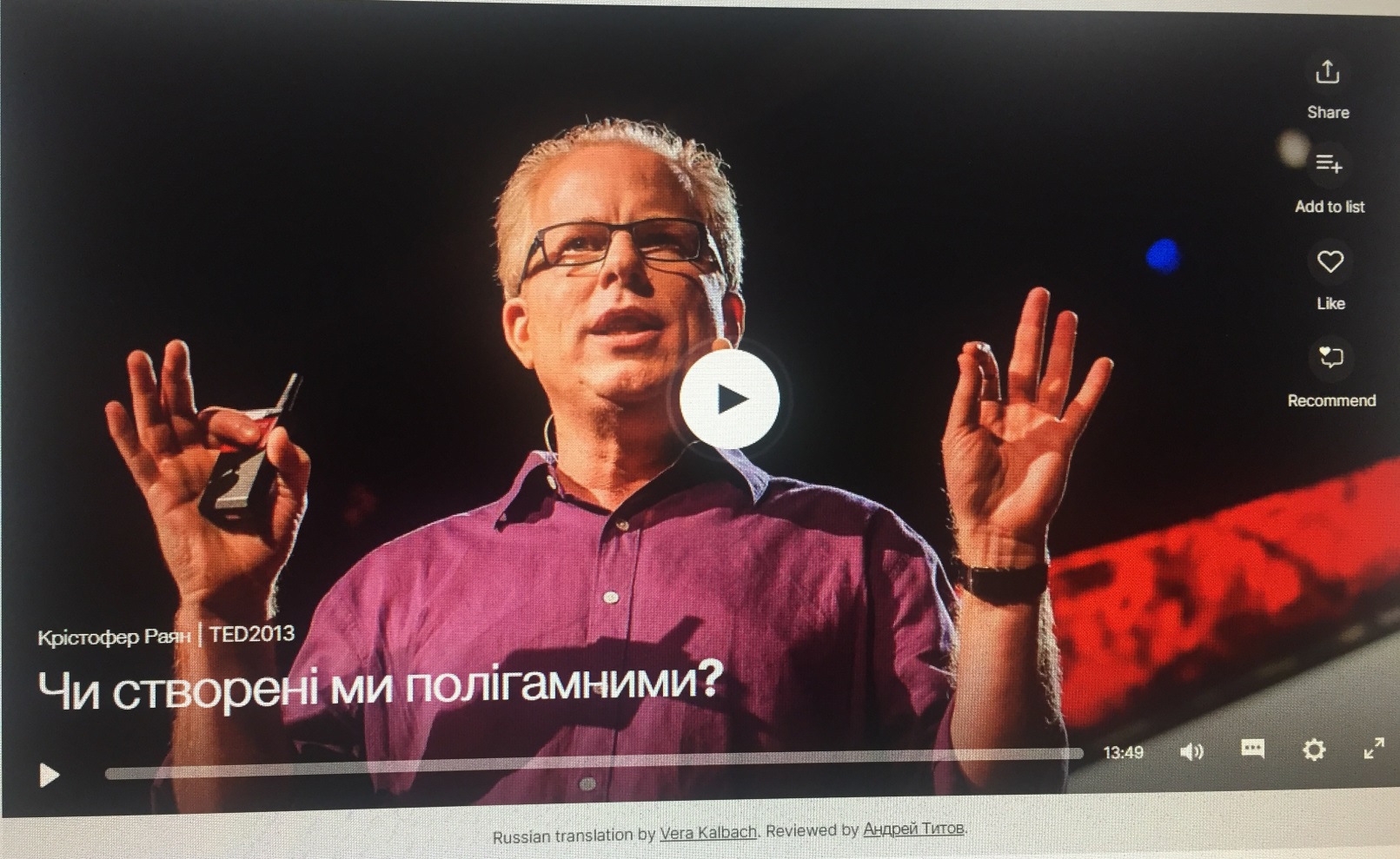 https://www.ted.com/talks/christopher_ryan_are_we_designed_to_be_sexual_omnivores/transcript?language=uk
Ранній або дитячий шлюб – офіційно укладений шлюб або неофіційний союз з особою, яка не досягла 18 років. МОЗ США і деякі дослідники відносять до дитячого шлюбу також заручення малолітніх і їх одруження за рішенням суду при підлітковій вагітності.
При цьому в різних культурах і релігіях, у різних народів і в різні часи можна знайти несхожі уявлення про те, який шлюб слід вважати занадто рано і чому. Протягом багатьох століть ранні за сучасними уявленнями шлюби були цілком звичайною справою, допускалися релігією, законами і звичаями. І зараз в окремих країнах і регіонах мінімальний вік вступу в шлюб, встановлений законом, становить менше 18 років; в інших — вступ в шлюб до 18 років допускається за згодою батьків, у зв'язку з вагітністю або іншими особливими обставинами; по-третє — культурні традиції та релігійні встановлення можуть виявитися сильніше офіційних правових норм.
Стосунки без укладання шлюбу - Люди можуть проживати разом, утворюючи сім'ю, але не вступаючи в шлюб.

Тимчасовий шлюб— в окремих країнах законодавство визнає його юридичну силу. Тривалість визначається угодою сторін і встановлюється в шлюбному договорі. Одночасно встановлюється розмір викупу, який чоловік передає дружині в такому шлюбі. Після закінчення терміну, на який він був укладений, шлюб і всякі правові відносини між подружжям вважаються припинилися. Існує в деяких мусульманських країнах, наприклад, в Єгипті.
Жінка, яка перебуває у тимчасовому шлюбі, прирівнюється до звичайної дружині, якій виплачується махр (подарунок чоловіка). Її діти є законними, на неї поширюються обов'язки заміжньої жінки. Після закінчення термін тимчасового шлюбу вона зобов'язана витримати певний строк до вступу в новий шлюб (идда).
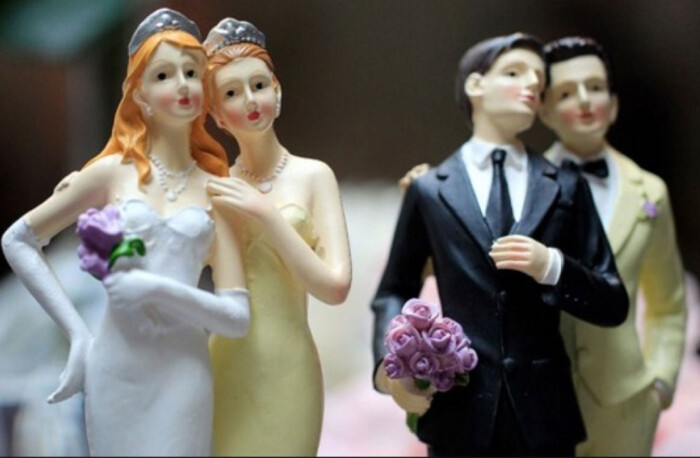 Одностатевий, або гомосексуальний, шлюб — це союз двох осіб однієї статі, визнаний законодавством окремої країни як шлюб.
Одностатевий шлюб зачіпає цивільні, політичні, соціальні права, а також релігійні традиції у багатьох країнах.
Гостьовий шлюб це шлюб, коли чоловік і дружина, в силу деяких причин не можуть або не хочуть жити разом під одним дахом, але при цьому у них немає наміру розлучитися або розлучитися, тому вони живуть кожен на своїй території і періодично зустрічаються для побачень, спільного проведення дозвілля, вирішення яких-небудь загальних питань, сексу, виховання дітей. 

Важається, що це одна з найдавніших форм шлюбу. Вона передбачає офіційні відносини, не пов'язані з веденням спільного господарства. У первісному суспільстві жінка, яка вибирала одного або кількох чоловіків як законних, ставала центром Родьї - особливого сімейного осередку. Діти в такій родині виховувалися більше дядьками, ніж біологічними батьками.
Схожа форма стосунків під назвою Цумадоі практикувалася і в стародавній Японії. Після проведення весільного обряду чоловік вільно відвідував дружину. Залежно від свого бажання, він міг робити це часто або рідко, а також мати кілька подібних спілок.
Відкритий шлюб
Головна особливість відкритого шлюбу – негласний або озвучений договір про особисте життя. Основний конфлікт сучасного шлюбу полягає в неможливості поєднання близькості й вільного особистісного зростання. Мета відкритого шлюбу – збільшення відкритості, самовираження та фінансових відносин, толерантності партнерів один до одного.
Принципи відкритого шлюбу:
– будувати життя на основі теперішнього й виходячи з реалістичних бажань;
– ставитися з повагою до особистого життя партнера;
– відкритість спілкування: вільно, відкрито висловлювати почуття ("Скажи, що бачиш і відчуваєш, але без критики");
– рухливість та гнучкість рольового спілкування;
– відкрите партнерство: мати право на свої інтереси, своє коло друзів;
– рівноправність: справедливий розподіл відповідальності й благ;
– автентичність: знати собі ціну та не дозволяти принижувати свою гідність;
– довіра: поєднання "статистичної" довіри з "динамічною" довірою (Кратохвіл).
ТИПИ СІМ`ї
Повна сім`я (батьки, діти, бабуся,дідусь)
Неповна сім`я (дитина з одним із батьків)
Подружжя без дітей
Одинока людина
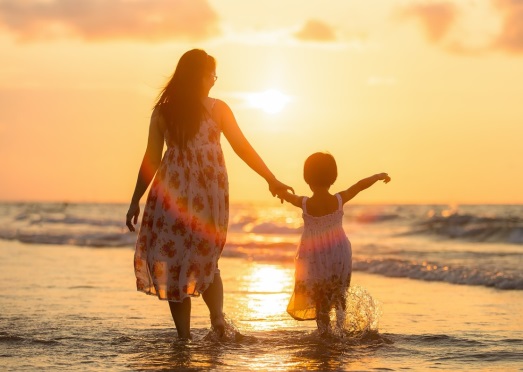 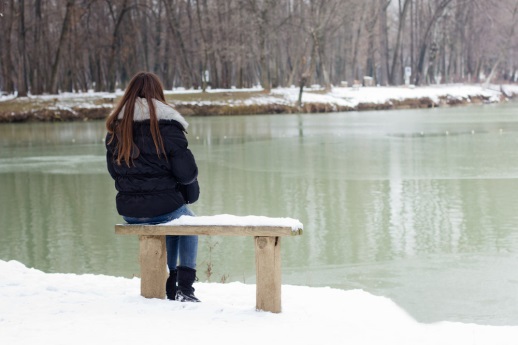 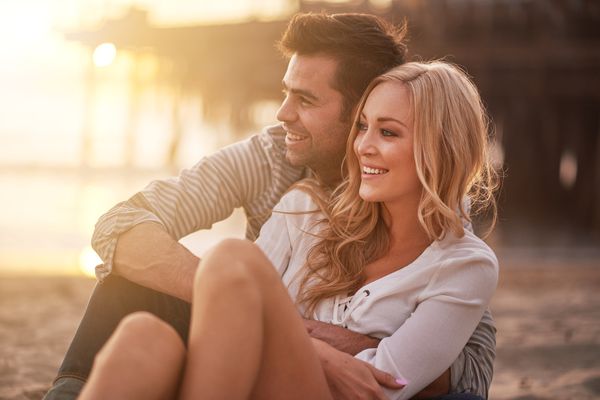 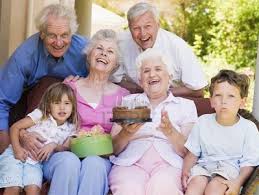 Типи сім`ї : 

Нуклеарна (від лат. nucleus ядро) — вперше така назва вжита в 1949 американським соціологом Джорджом Мердоком; це сімейна група, що характеризується незалежністю (відокремлена від близьких та сусідів), нечисельністю (батьки та 1 чи 2 дітей) та динамічністю (може швидко змінювати місце проживання, професію, соціальний статус);
 Розширена (або складна) сім'я ;
 повна сім'я, в якій є обидва члени подружжя; 
неповна сім'я, в якій тільки один із батьків (чоловік або жінка) виховує дітей;
 реконструйована сім'я, де один з батьків помер, другий взяв новий шлюб або вони розлучилися; 
сім'я, з якої індивід походить;
сім'я, яку індивід збудував;
 патріархальна сім'я (керівна роль чоловіка, діти і дружина носять прізвище батька);
 матріархальна сім'я (керівна роль жінки).
Розширена сім'я — сімейна група, що складається більше як з двох поколінь родичів, які проживають в одному будинку (квартирі) або дуже близько один від одного . Вона становить клан (чоловіків разом із їх дружинами і дітьми). 
Якщо основою нуклеарної сім'ї є подружня пара, то основою розширеної сім'ї є брати і сестри, разом із їх дружинами, чоловіками і дітьми. 

Розрізняють різні форми розширеної сім'ї: 

- патрілокальну (коли молоді переходять жити у сім'ю чоловіка) 

- матрілокальну (молоді після одруження переходять жити до сім'ї дружини).
ТИПИ НЕПОВНИХ СІМЕЙ
АЛЬТЕРНАТИВНІ ФОРМИ СІМ’Ї І ШЛЮБУ
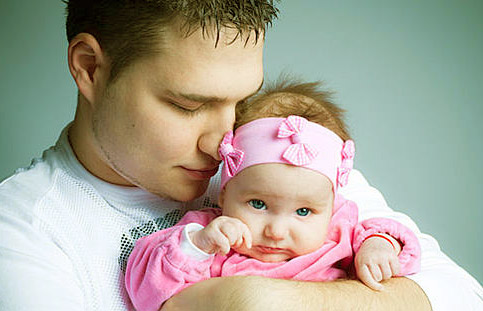 Незареєстровані шлюби.
Неповні сім'ї. 
Комуна
Гомосексуальні пари.
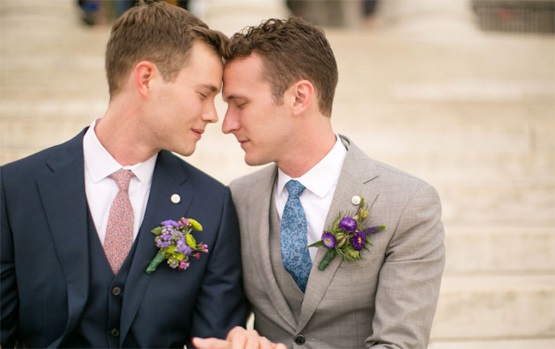 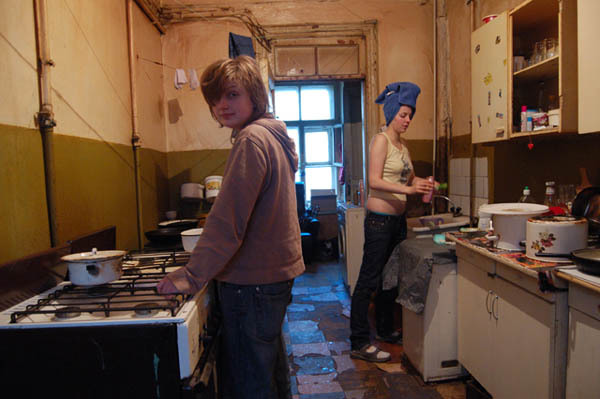 Цивільний.
Серійна моногамія..
Самотність.